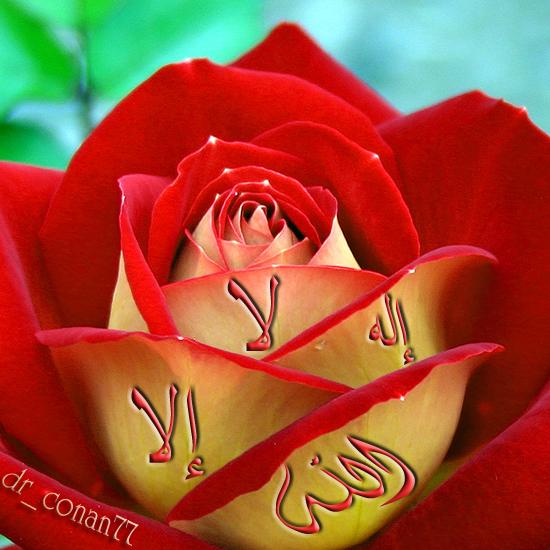 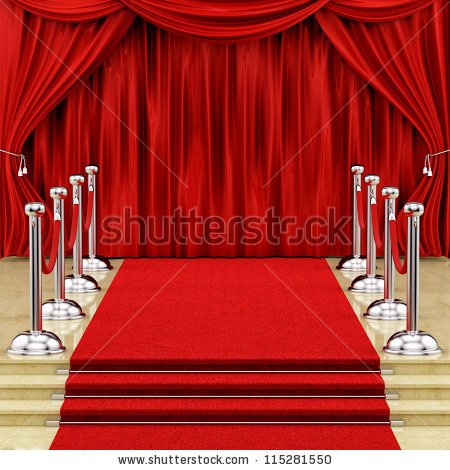 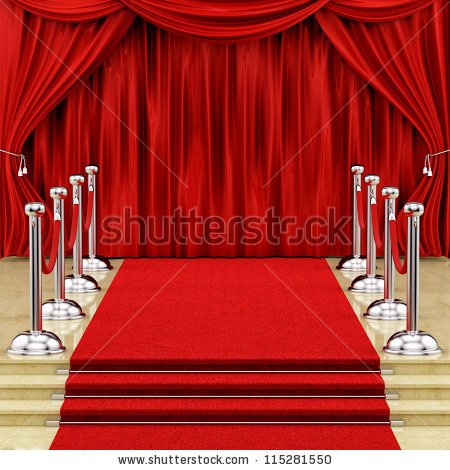 اَلسَّلَامُ عَلَيْكُمْ وَرَحْمَةُ اللهِ
শিক্ষক পরিচিতি
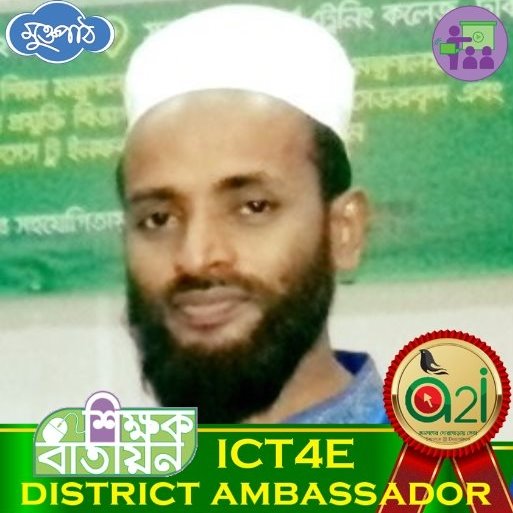 মোহাম্মদ অছীকুর রহমান
প্রভাষক
     বি. এম. পোড়াদিয়া আলিম মাদ্‌রাসা
মোবাইল : 01718359233
ইমেল : wasiqur66@gmail.com
শ্রেণিঃ ৮ম
বিষয়ঃ ইসলাম ও নৈতিক শিক্ষা
অধ্যায় : দ্বিতীয় অধ্যায়
পাঠ : 09
সময়ঃ ৪০ মিনিট
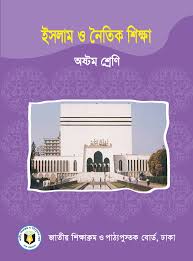 উট
গরু
মহিষ
ছাগল
ভেড়া
দুম্বা
আজকের পাঠ
আকিকা
শিখনফল
* আকিকার পরিচয় বলতে পারবে।
* আকিকা আদায়ের নিয়ম বলতে পারবে।
* আকিকার ফজিলত ব্যাখ্যা করতে পারবে।
পাঠ সংক্রান্ত 
আলোচনা
ভাঙা
আকিকা আভিধানিক অর্থ
কেটে ফেলা
আকিকার পারিভাষিক অর্থ
ইসলামি পরিভাষায় সন্তান জন্মের পর সপ্তম দিনে তার কল্যান কামনা করে আল্লাহর নামে কোন হালাল পশু জবাই করাকে আকিকা বলা হয়।
সন্তান জন্মের সপ্তম দিনের করনীয় সুন্নাত কাজ গুলো
সন্তানের সুন্দর ইসলামি নাম রাখা ।
মাথা মুন্ডন করা ।
মাথার চুলের ওজন পরিমান সোনা বা রুপা দান করা ।
আকিকা করা ।
আকিকা আদায়ের নিয়ম
ছেলে হলে ২টি মেয়ে হলে ১টি বকরি 
যে সকল প্রাণী দিয়ে কুরবানি করা বৈধ সে সকল প্রাণী দিয়ে
 আকিকা করা বৈধ।
আকিকার গোস্ত নিজে,মা-বাবা,ভাই-বোন,সবাই খেতে পারবে।
গোস্ত বন্টন কুরবানির মতোই হবে।
একক কাজ
সময়-৩ মিনিট
১। কে নিজের আকিকা  নিজে করেছেন ?
২। কোন দিন মাথা  মুন্ডন করতে হয়?
দলীয় কাজ
সময়ঃ১০মিনিট
শাপলা দল
সন্তান জন্মের সপ্তম দিনে কয়টি 
কাজ করতে হয় ? কাজ গুলো কি লিখ।
গোলাপ দল
আকিকা আদায়ের নিয়ম সম্পর্কে ৫টি বাক্য লিখ।
দল নেতার মাধ্যমে উপস্থাপন করবে।
মূল্যায়ন
মেয়ে সন্তানের জন্য কয়টি
বকরি আকিকা করবে?
২টি।
১টি।
আকিকার গোস্ত কে খেতে পারবে?
নিজে,ভাই-বোন,
সবাই।
শুধু গরীব।
আকিকা অর্থ কি?
মেরে ফেলা।
কেটে ফেলা।
বাড়ীর কাজ
আকিকা আদায়ের ফজিলত লিখে আনবে।
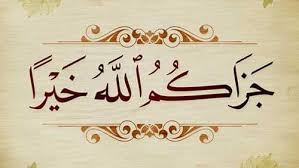 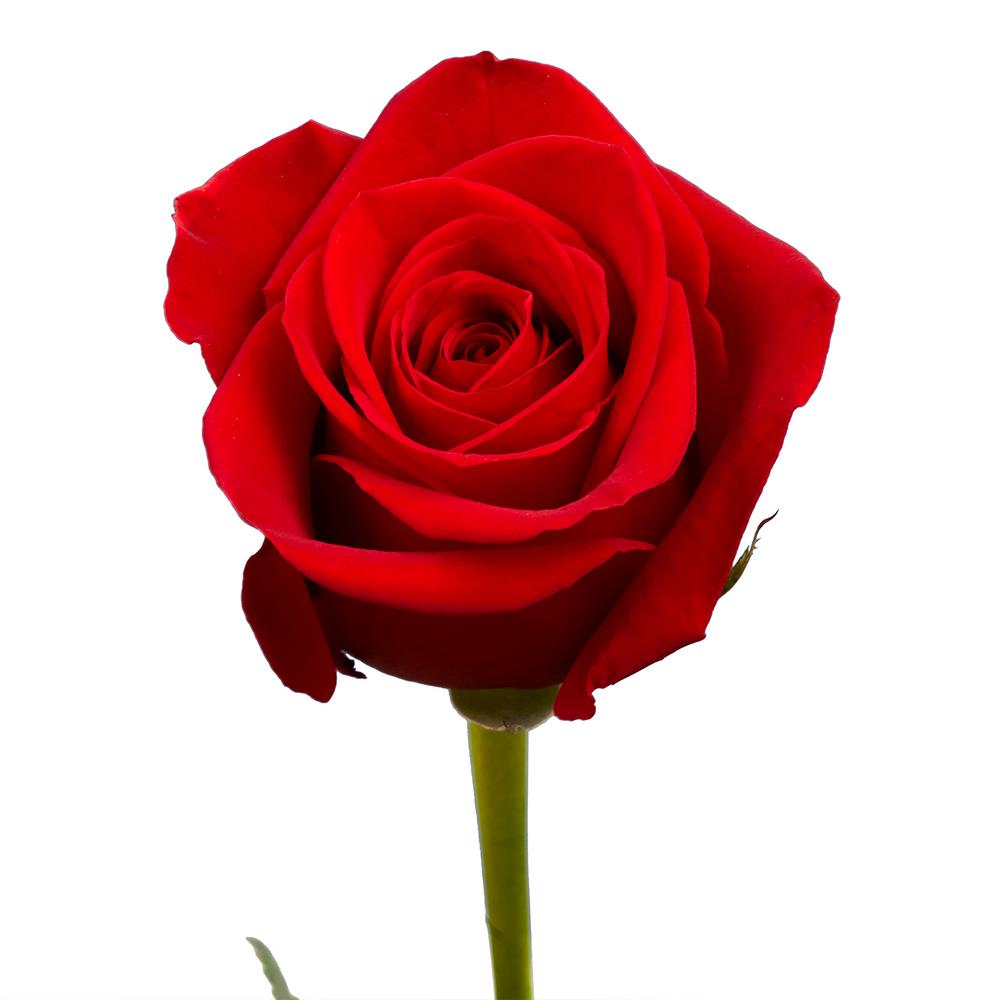 সবাই কে ধন্যবাদ